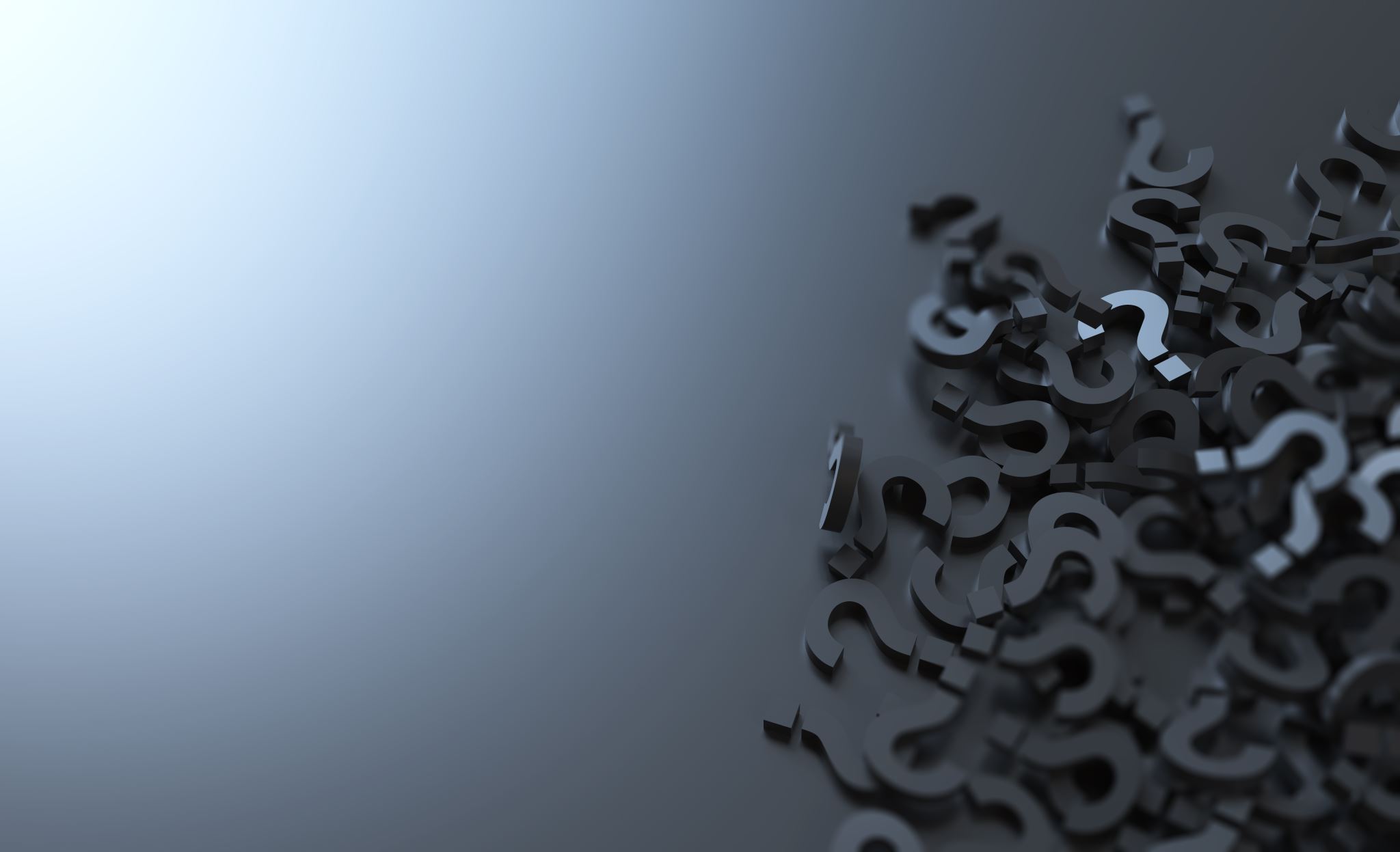 Come valutare i progetti della CC3M
Pia Astone
Eleonora Cossi
Andrea Gozzelino
Marcello Lissia
Pierluigi Paolucci
Cecilia Collà Ruvolo
Pierluigi Paolucci
1
Come valutare  un progetto
Pierluigi Paolucci
2
Tipologia di progetto dell’INFN
Pierluigi Paolucci
3
Come avvicinarsi alla valutazione
Pierluigi Paolucci
4
Conoscere il proprio campione
Questionario di tipo anagrafico, conoscitivo 
Serie di domande comuni a tutti i progetti (età, area geografica, sesso, interessi, scuola, grado….)
Domande relative al tipo di campione (differenza tra studenti, professori e pubblico generico)
Domande specifiche del progetto (Premio Asimov è interessato a capire chi, quanto e cosa leggono i ragazzi)
Pierluigi Paolucci
5
Valutare il raggiungimento degli obiettivi (difficile)
Modello di input-processi-output-outcome
Definizione degli obiettivi
Realizzazione di strumenti di indagine, test pilota
Questionario di valutazione pre e post
Serie di domande per ognuno degli obiettivi
Risposte sulla base della scala Likert a 5 o 7 parametri
Analisi  comparativa del pre e post basata sulla tecnica del T-student
Pierluigi Paolucci
6
Esempio di creation progetto h2020 (univ. Munich)
Obiettivi principali: ​
Creatività degli studenti
Convinzione di poter portare a termini in modo efficace un progetto/task
Motivazione (carriera e nel lavoro) degli studenti ​
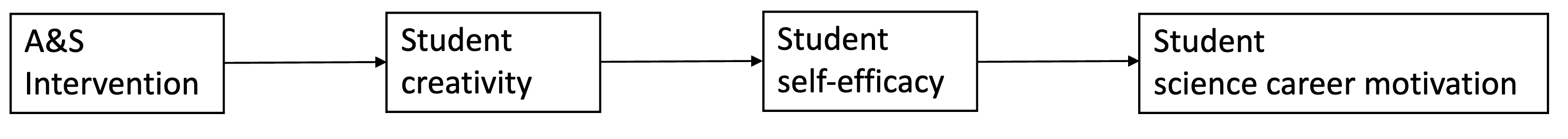 Pierluigi Paolucci
7
Ulteriore esempio di modello + complesso
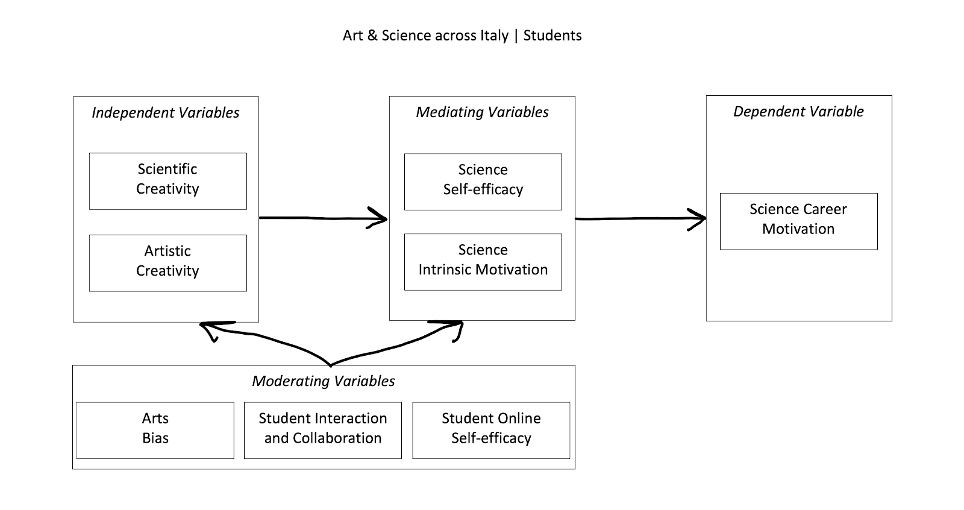 Pierluigi Paolucci
8
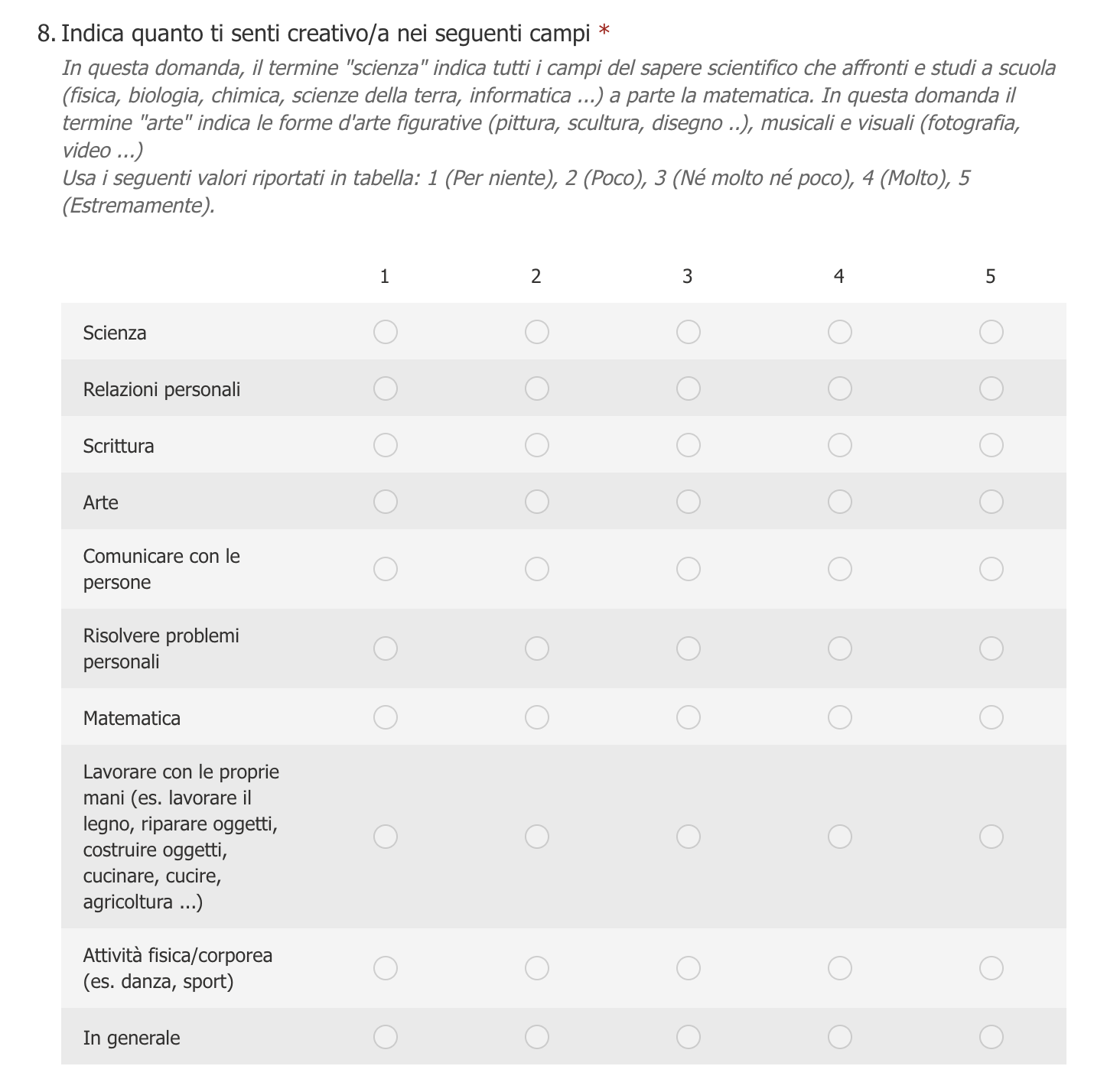 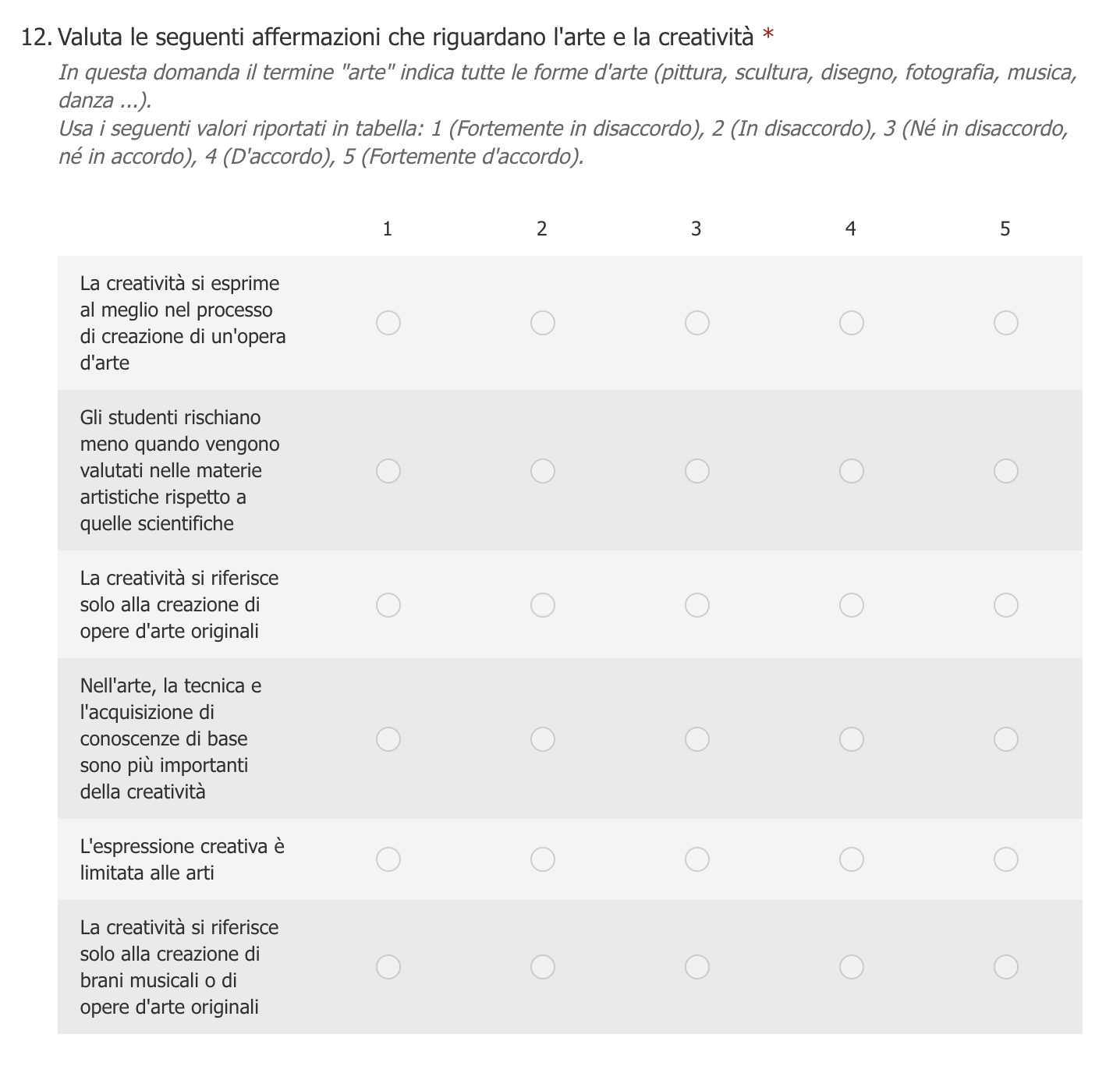 Pierluigi Paolucci
9
Due strade possibili da seguire
Siamo in contatto con 2 società ed abbiamo preparato un capitolato di massima
Per poter fare un’indagine di mercato sulla base di 3 anni di lavoro
Pierluigi Paolucci
10
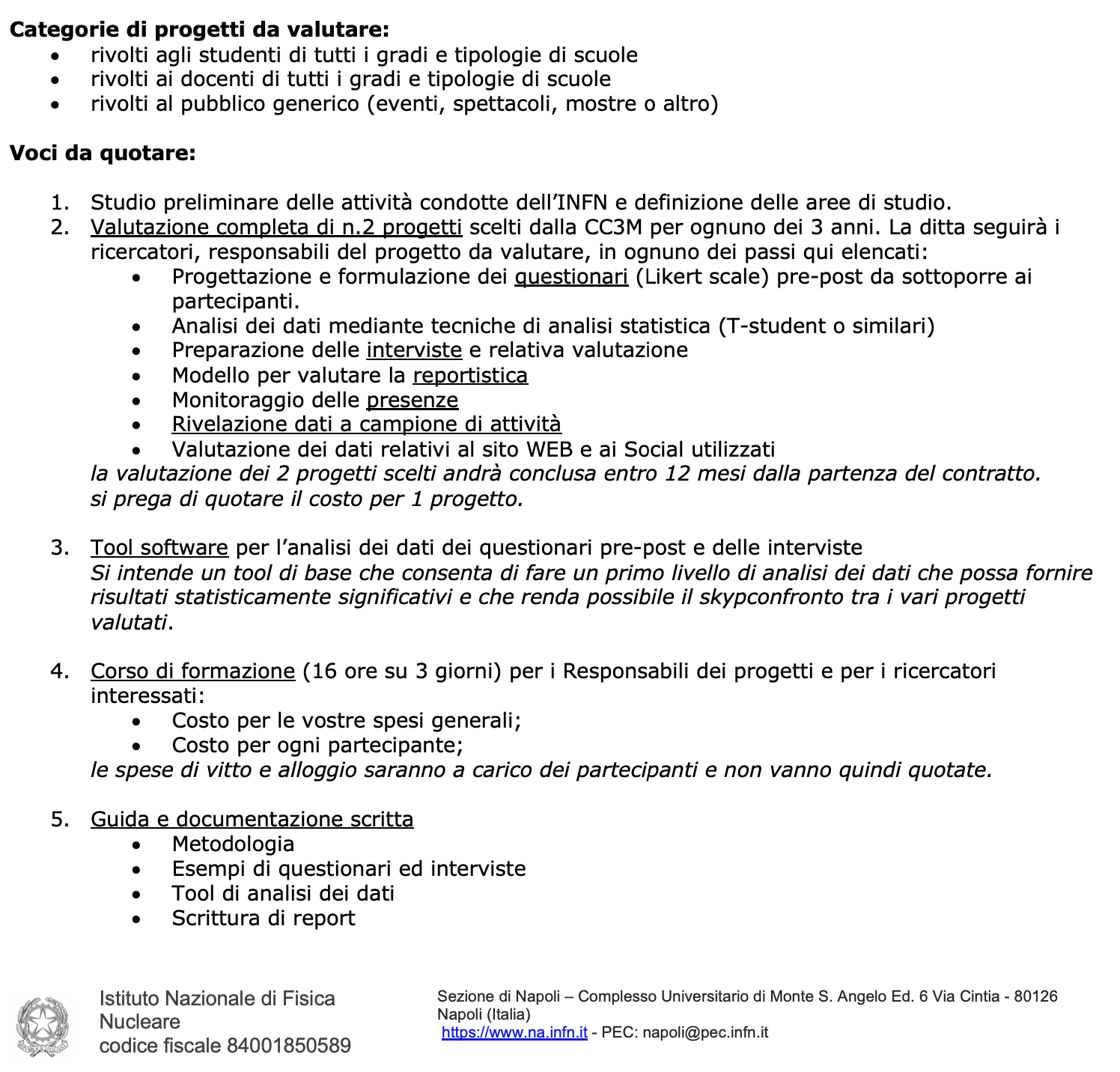 Come vorremmo procedere se siete d’accordo
Contattato 3 società di consulenza (Formicablù, Observa e iXe)
Abbiamo sottoposto lo stesso capitolato a tutti per valutare il lato economico
Pierluigi Paolucci
11
Software commerciali per la valutazione
Pierluigi Paolucci
12
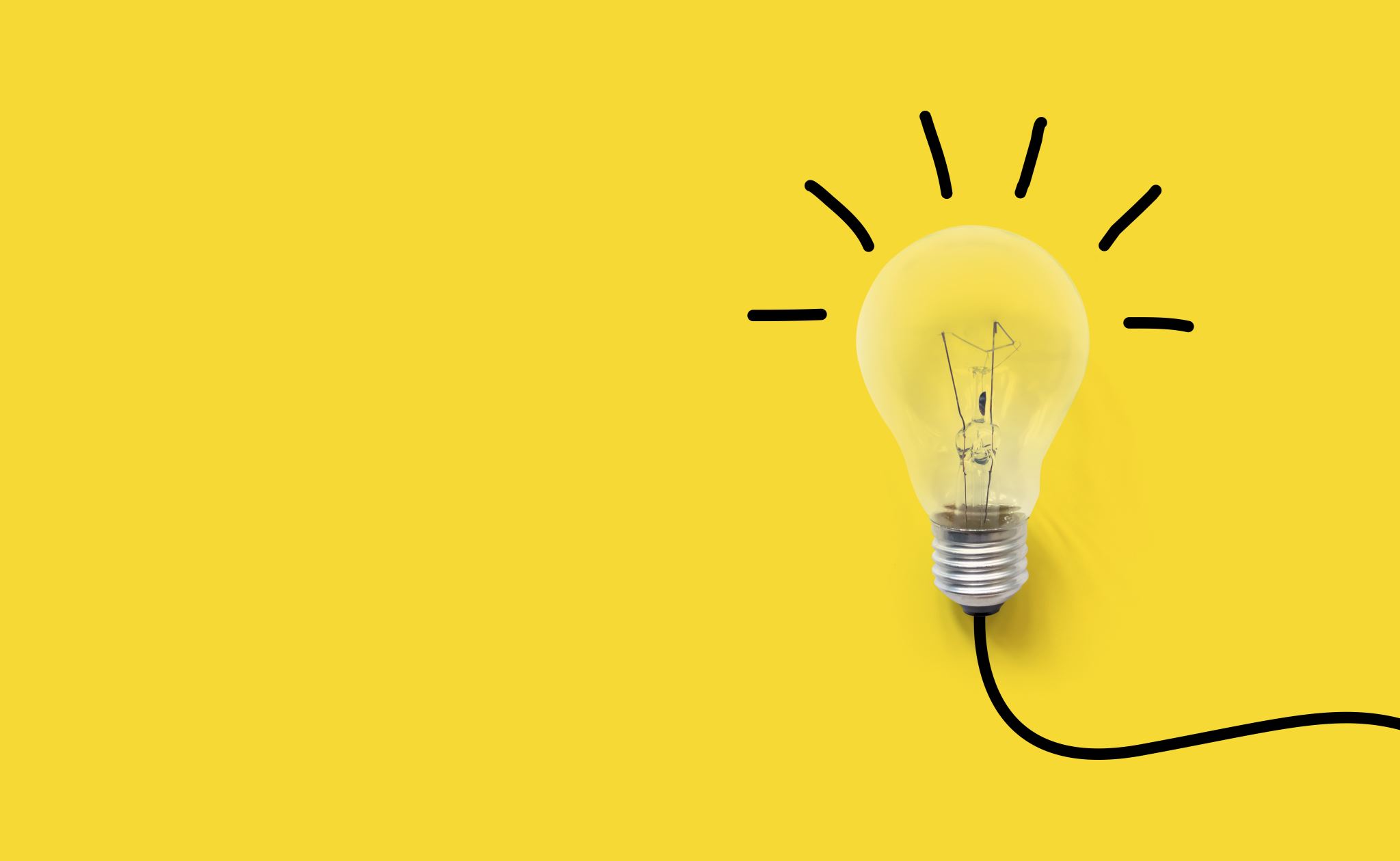 Valutazione dei WEB/social
Pagina WEB
Facebook
Instagram
Youtube
Affiliazione
Continuità 
Valutazione (statistiche)
Pierluigi Paolucci
13
facebook
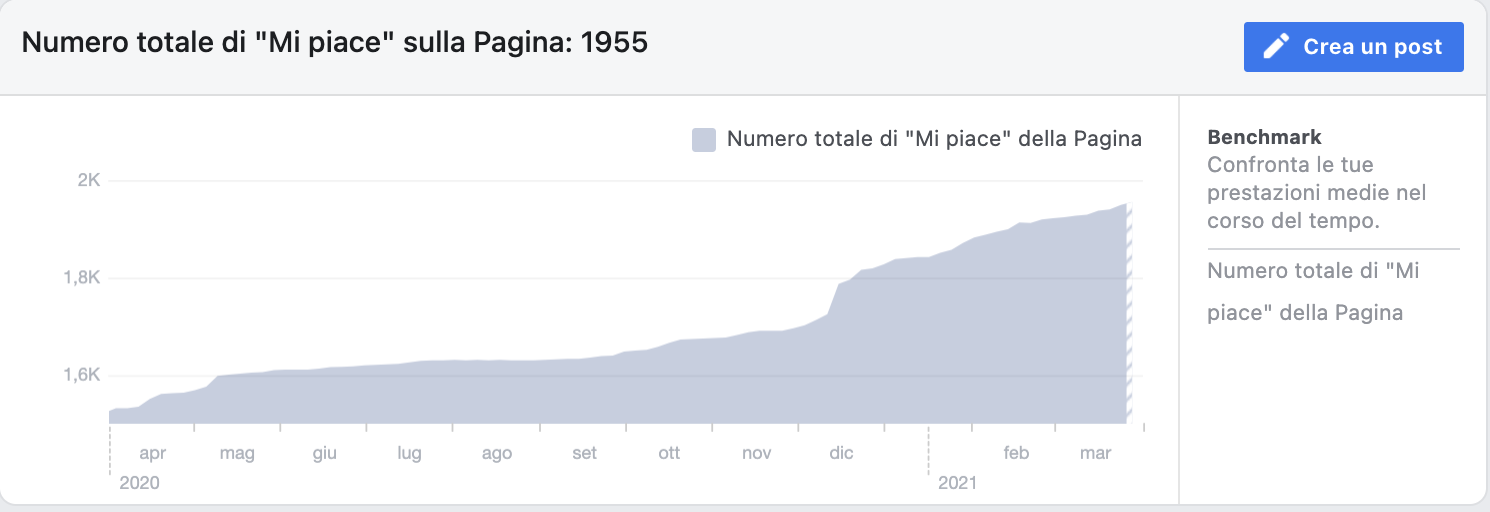 Trend nel tempo
Numero totale di “mi piace”
Copertura dei post
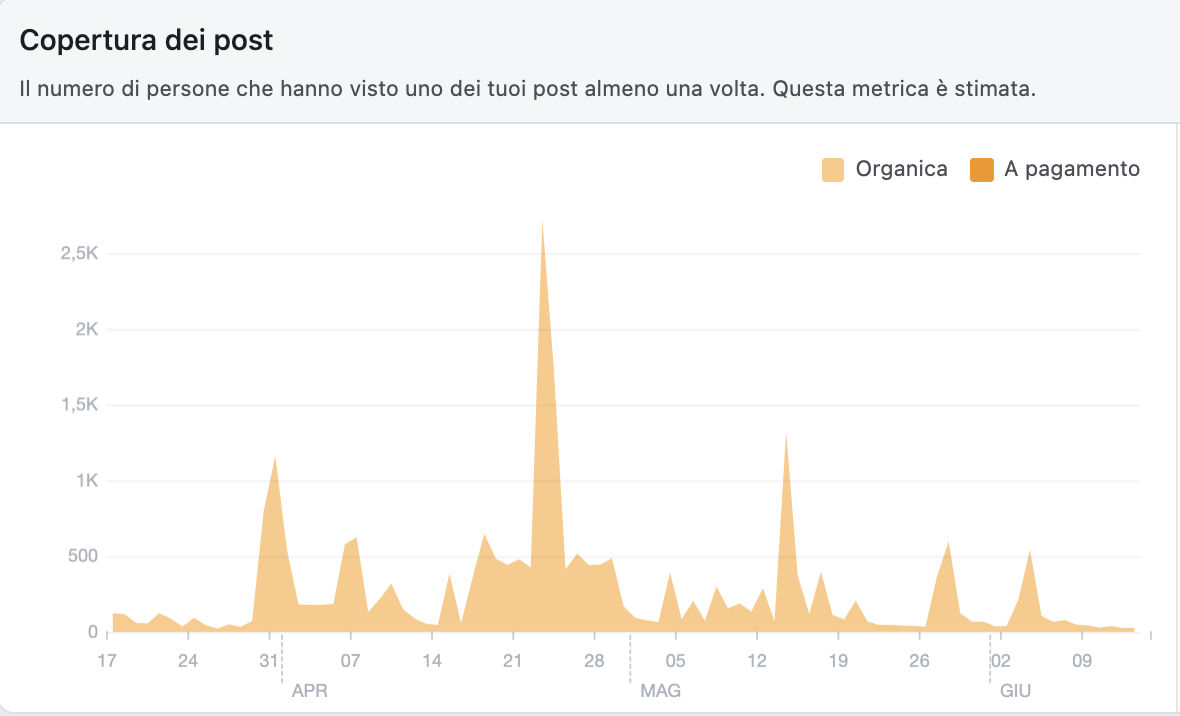 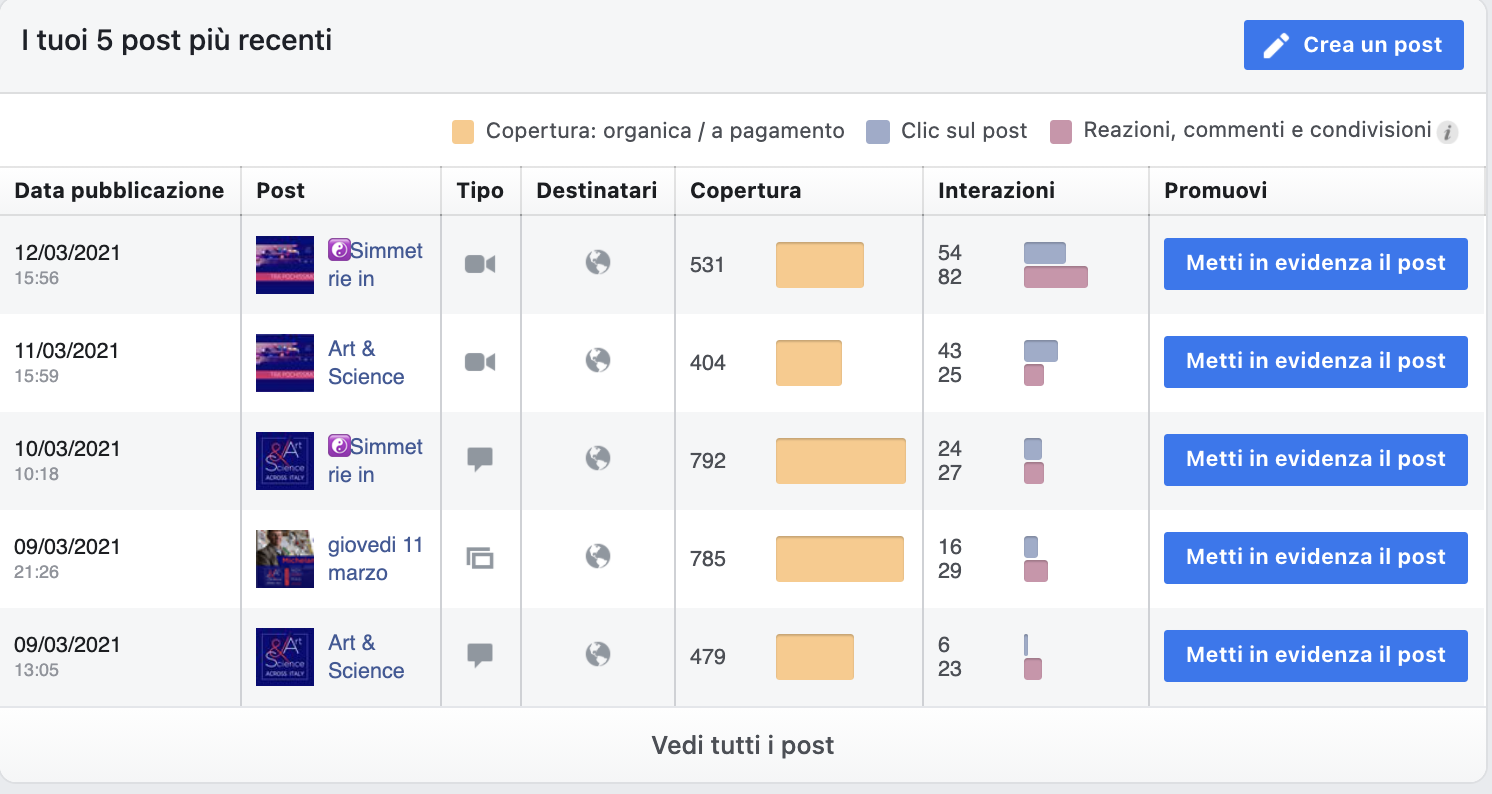 Pierluigi Paolucci
14
facebook
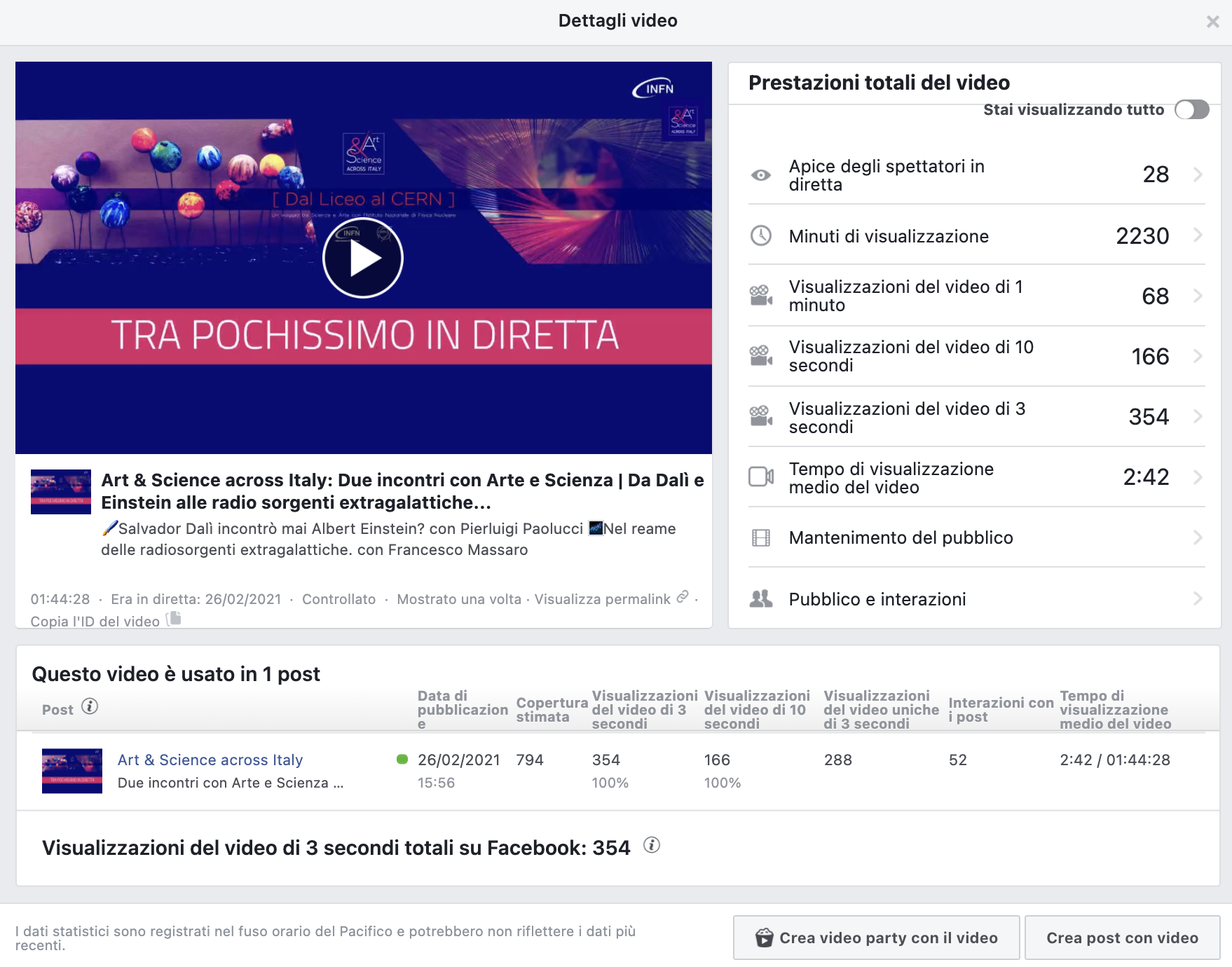 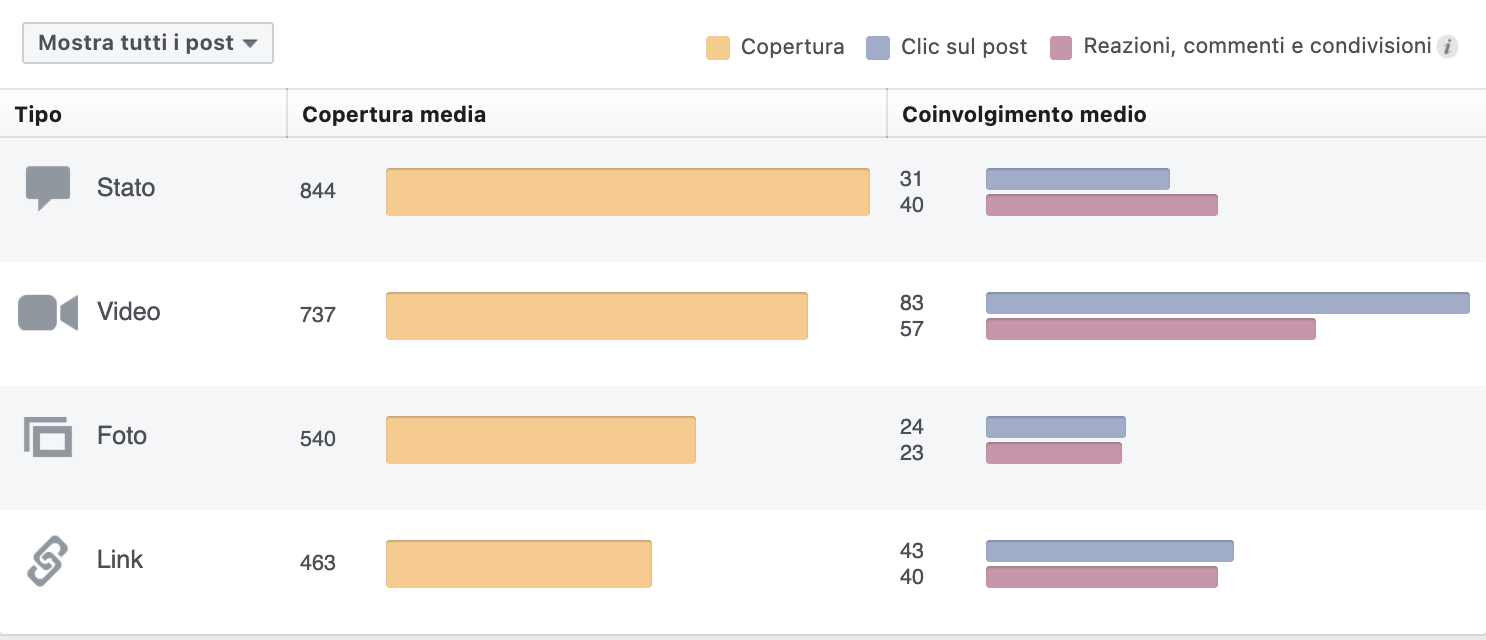 Pierluigi Paolucci
15
youtube
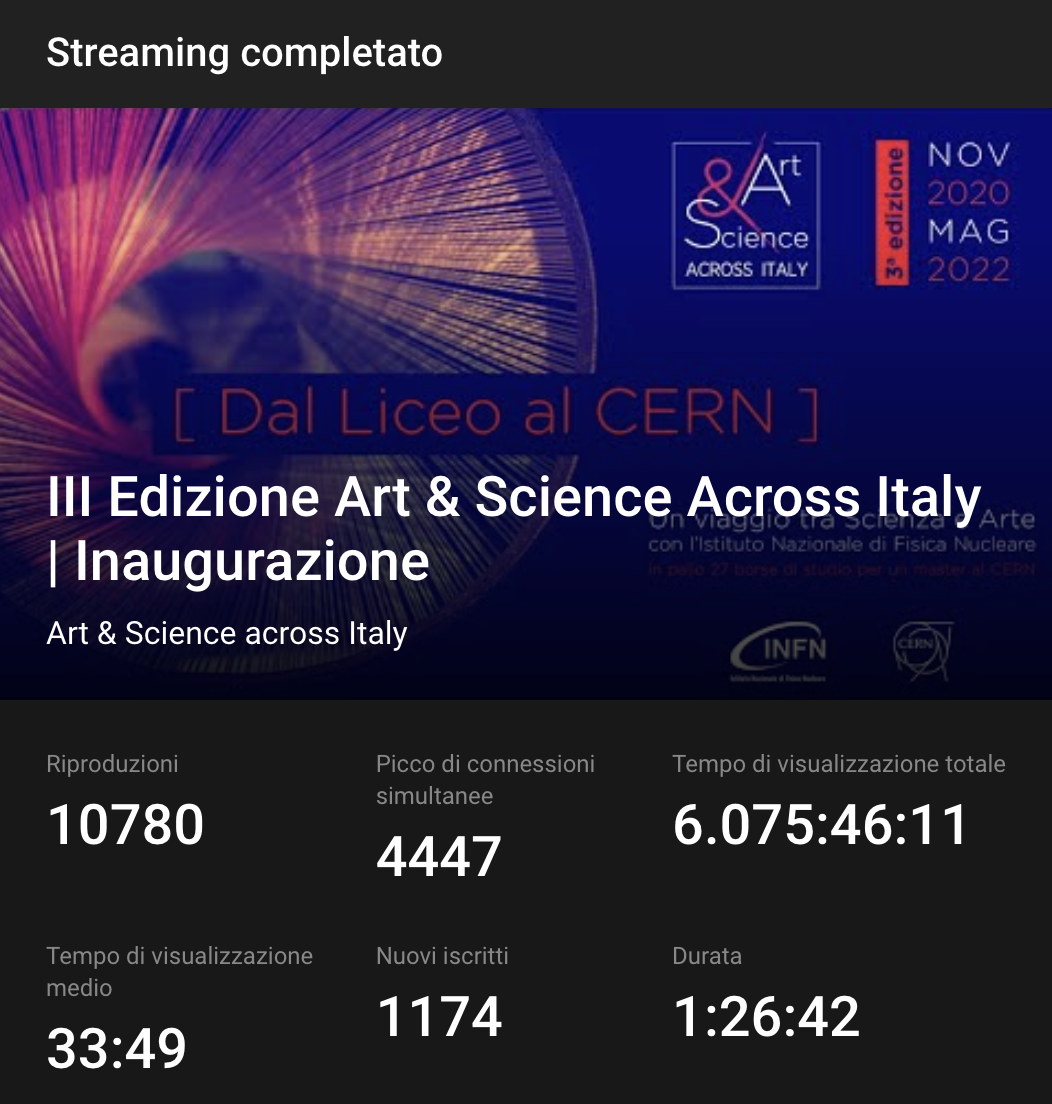 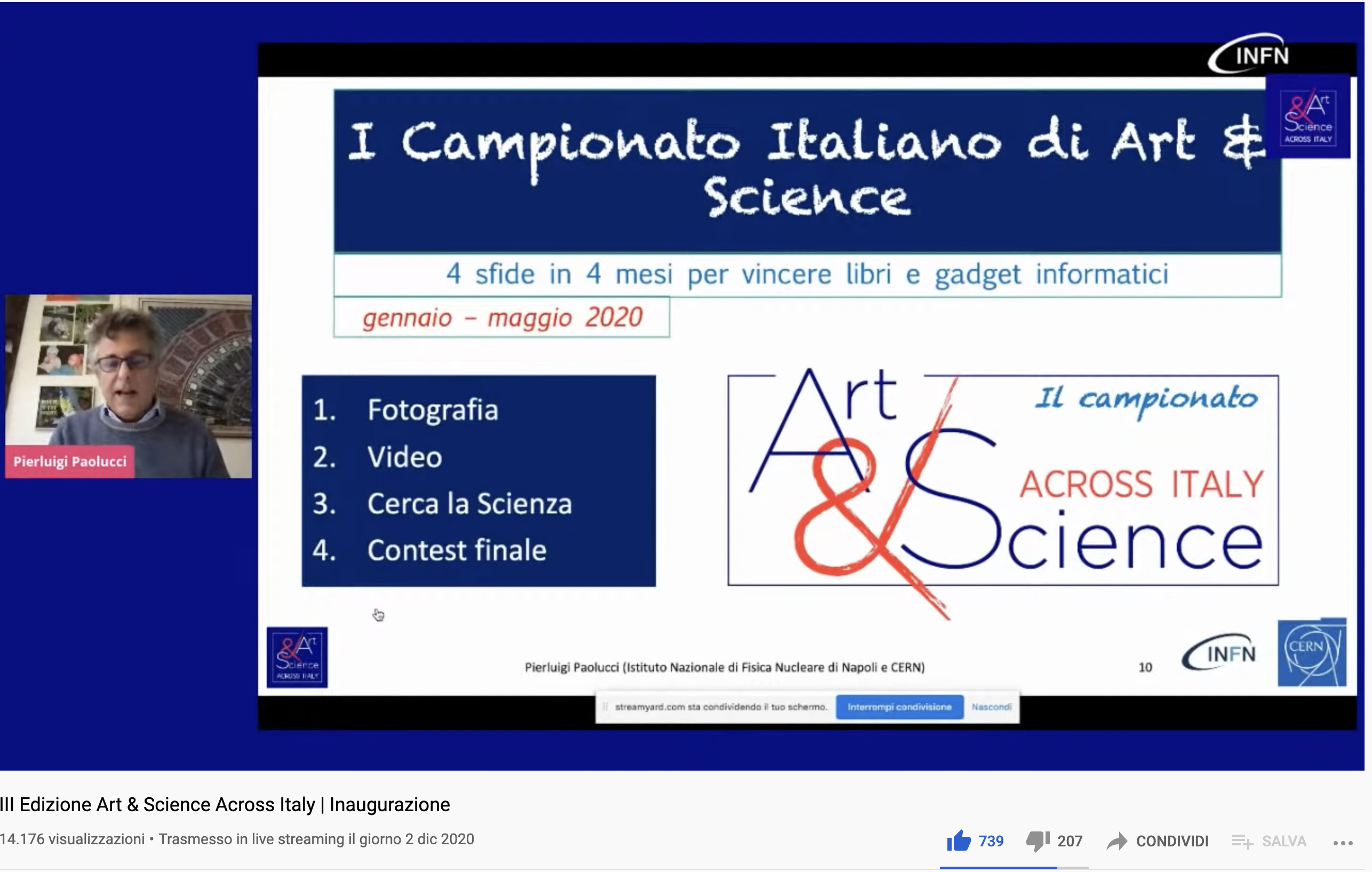 Pierluigi Paolucci
16
youtube
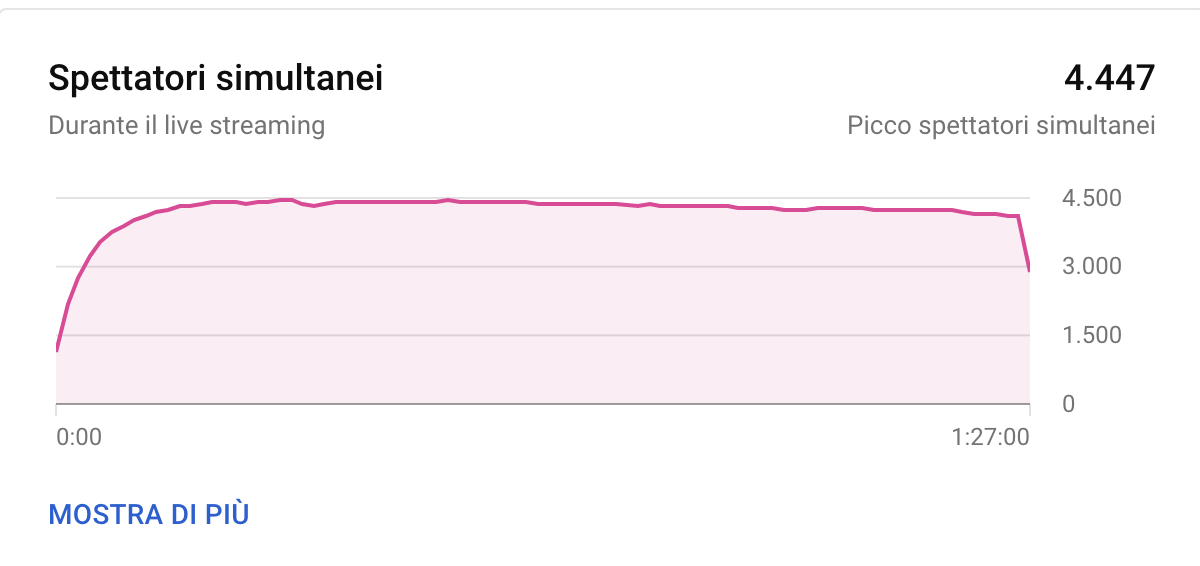 Pierluigi Paolucci
17
youtube
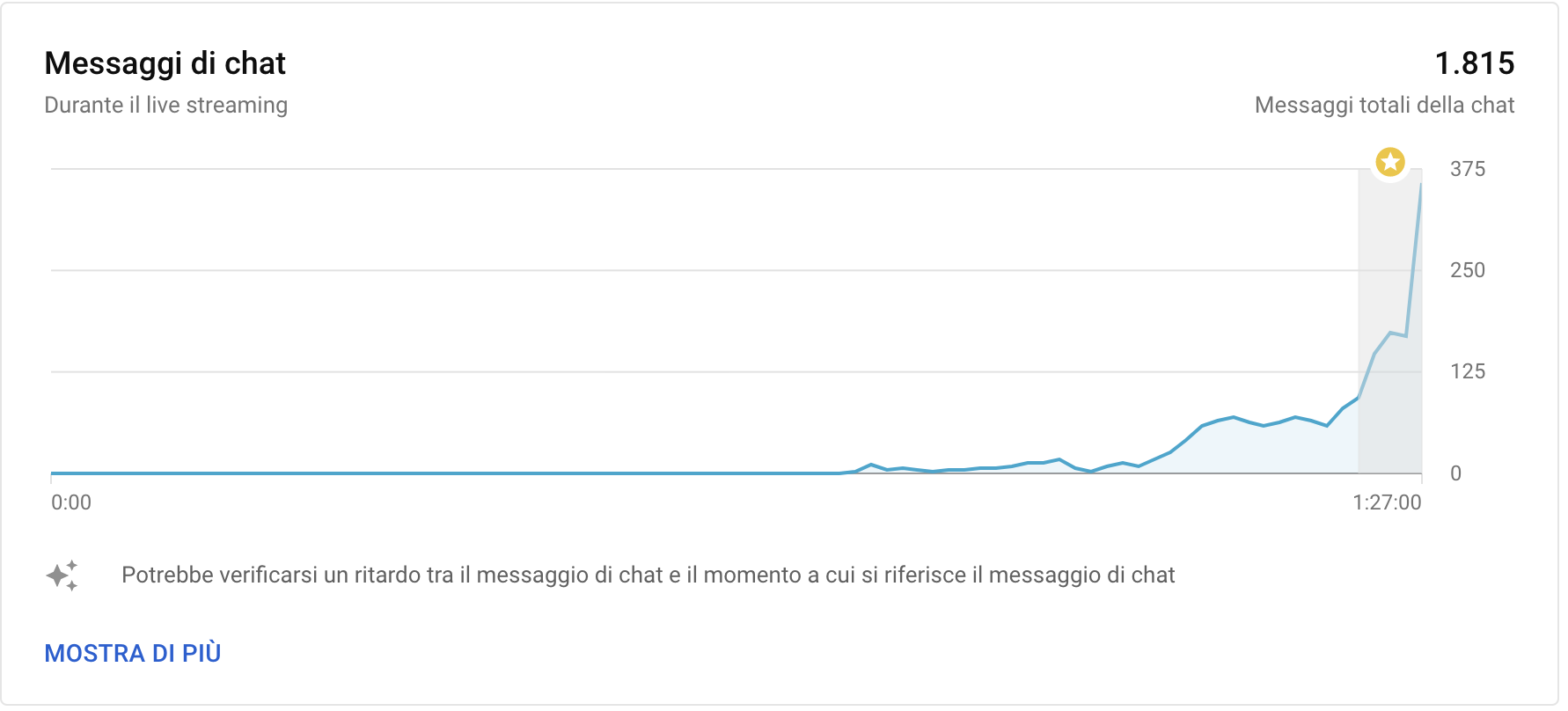 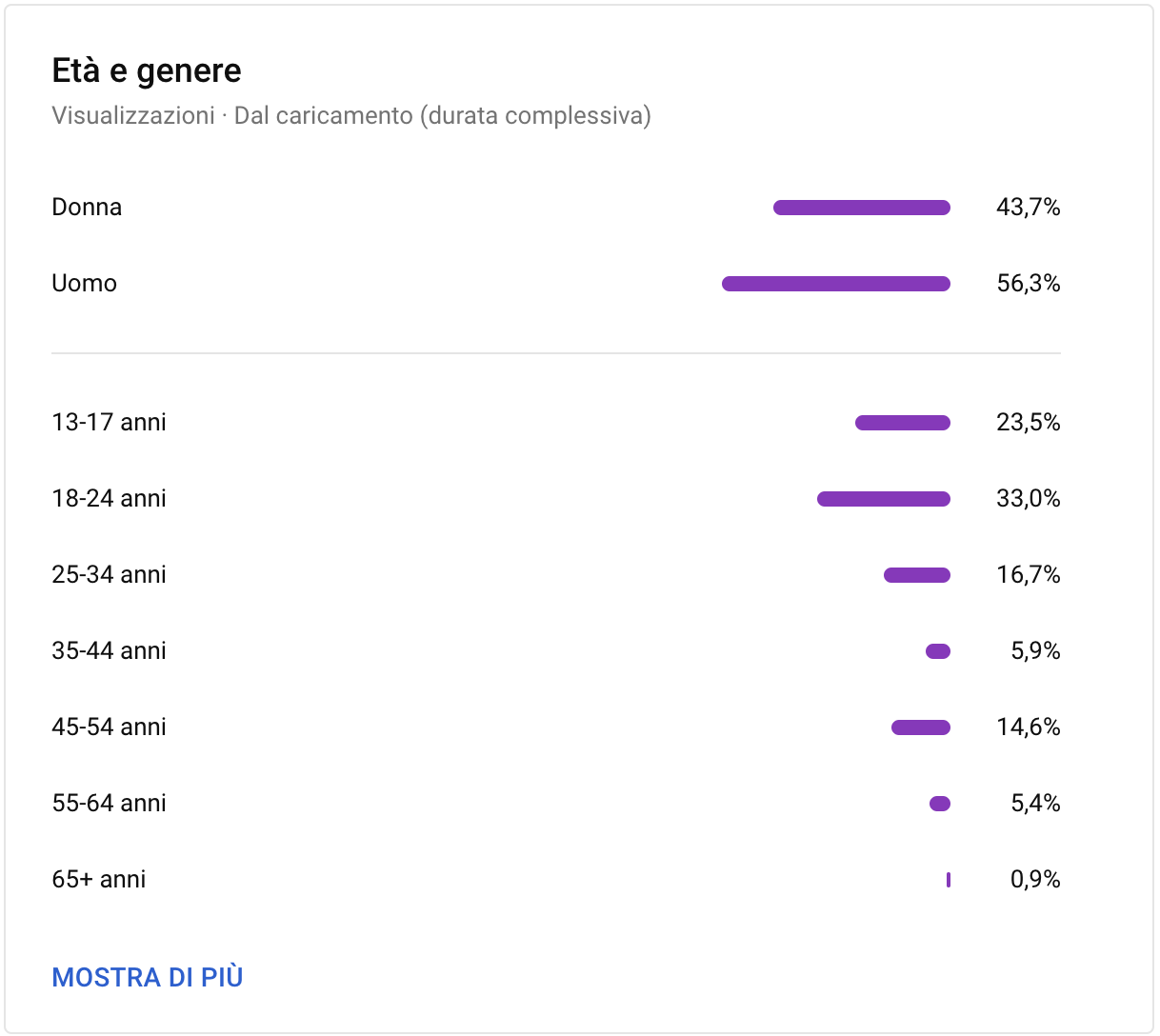 Pierluigi Paolucci
18
conclusioni
Proposta:
Cercare 2-3 società alle quali fare un richiesta dettagliata
Proporre 2 progetti delle CC3M per anno (2021-2022) da valutare con il loro totale supporto
Fare in modo che tutto il materiale, corsi, tool di analisi siano poi a disposizione dell’INFN per tutte le valutazioni successive.
Ci vorrà circa un mese per definire la ditta 
Dopo di che andranno scelti i primi due progetti che siano, grandi, in tempo con la fase questionari pre/post e che abbiamo uno o più dipendenti/associati disponibili a seguire tutta la fase di valutazione e di apprendimento.
Pierluigi Paolucci
19